Customizations
User Accounts
LDAP support
Email lookup
More secure bind accounts
Admin cancellations email the user
appearance
Appearance
Reporting
Default reports are reservation focused
Added a report for total hours reserved per room per month
Security
Updated deprecated database functions (mysql to mysqli)
Improved processing of requests (escaping POST variables)
Added better error messages
Administration
Challenges
It’s ugly  ¯\_(ツ)_/¯
Tedious to change hours
Improvements
Added simple ways to remove old hours
Added simple ways to apply default hours to multiple days per room per group
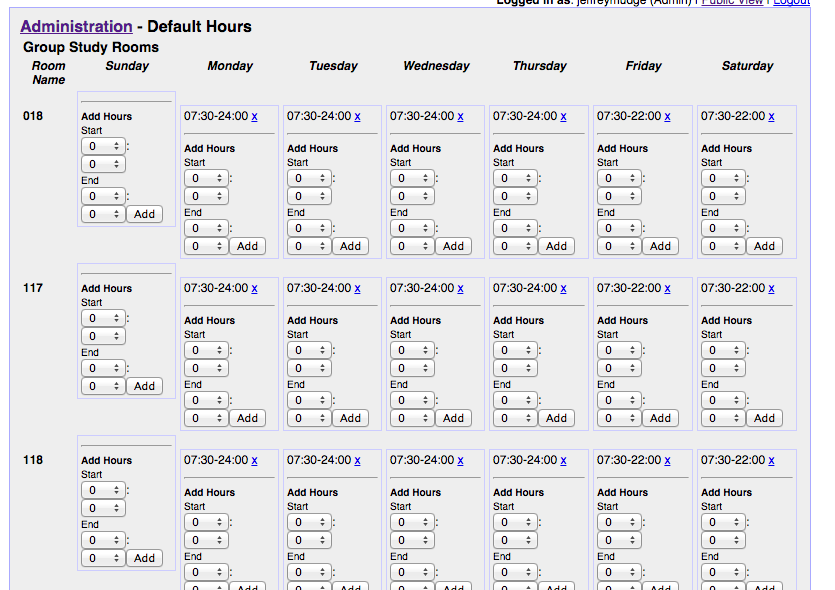 New Interface
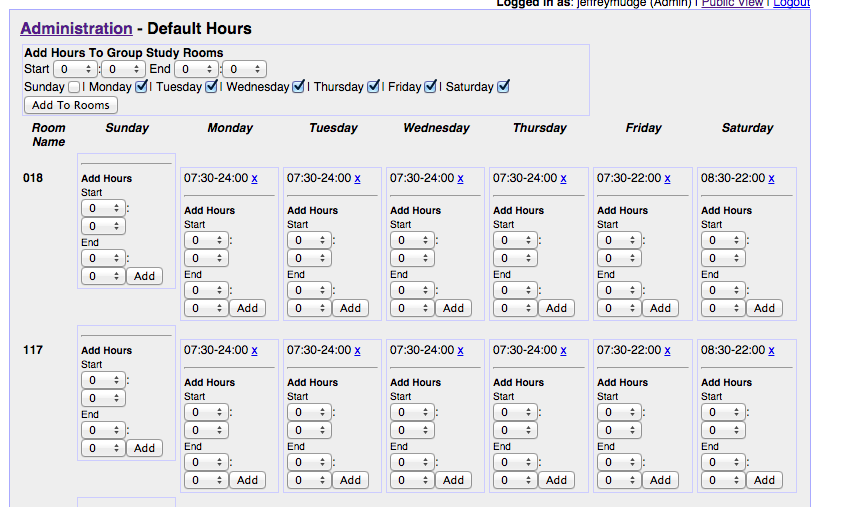 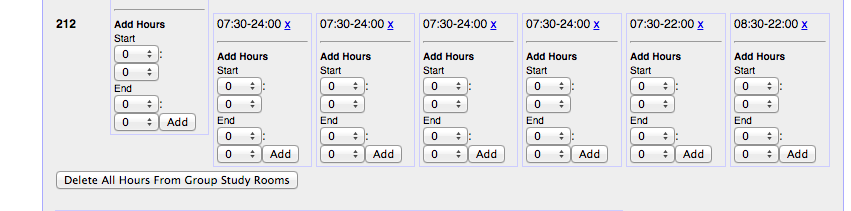 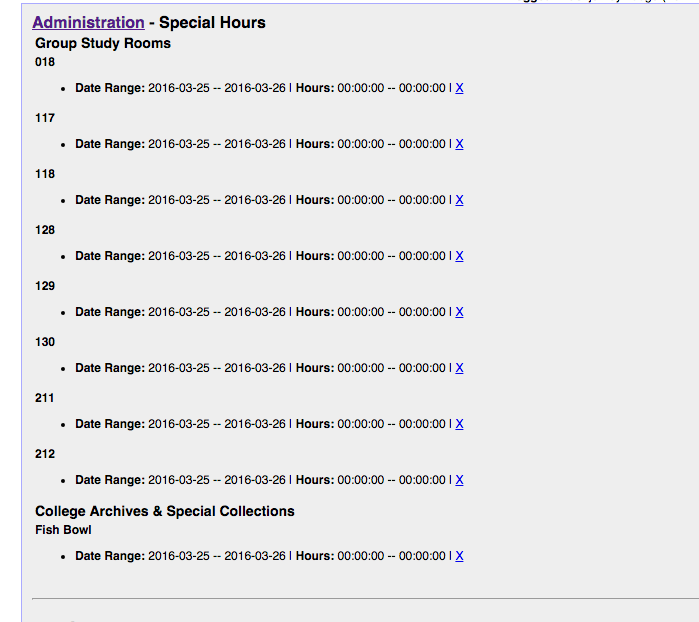 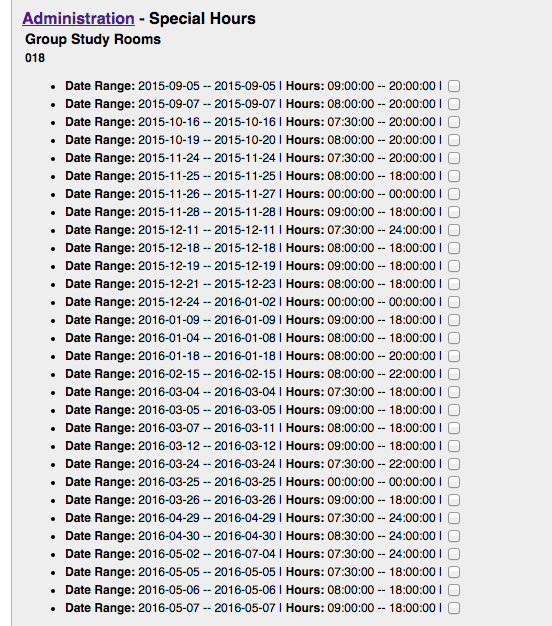 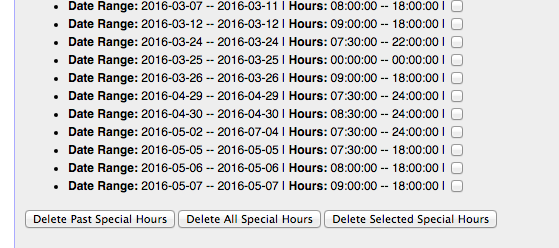 Questions?
Jeffrey.Mudge@wheaton.edu